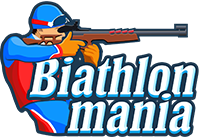 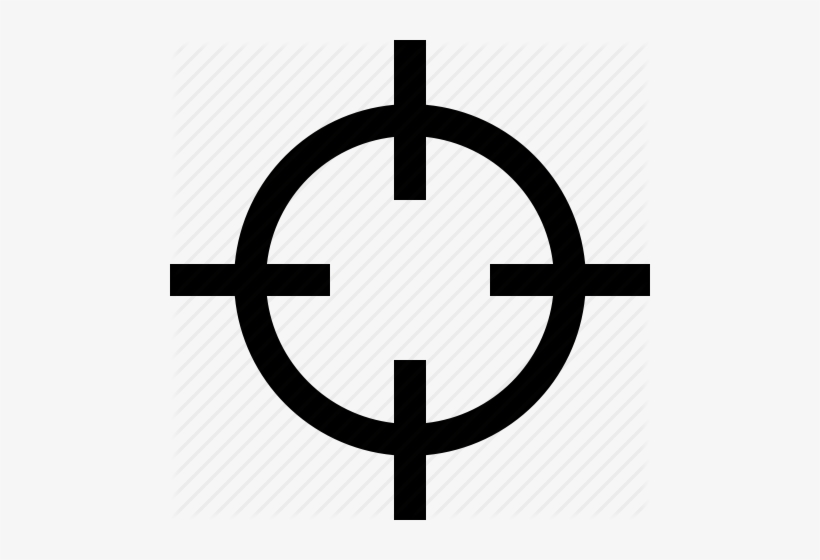 AKO VYLEPŠIŤ KRÚŽOK ?
Strelci, teraz nám pomôžte vylepšiť krúžok. Odpoviete mi na tri otázky?
1. Čo sa ti na krúžku páči najviac a chcel/-a by si       to ponechať?
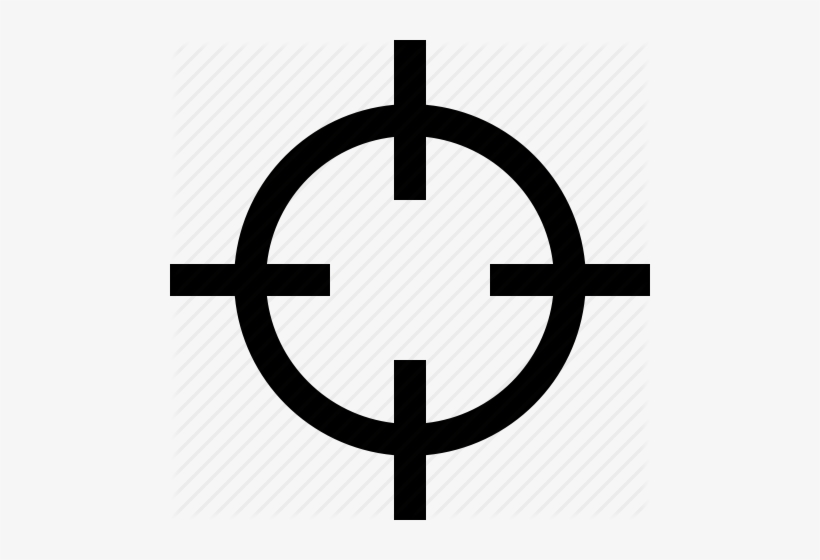 2. Čo sa ti na krúžku nepáči a chcel/-a by si to     zmeniť?
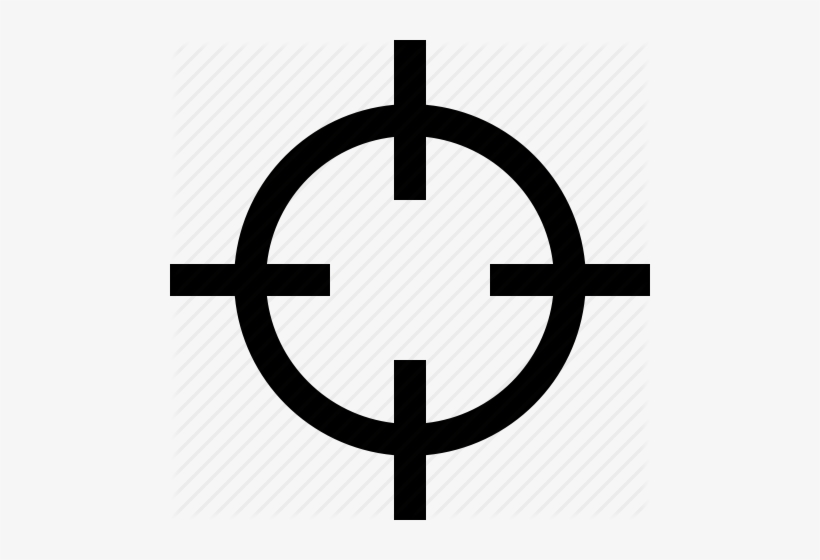 3. Ako by si vylepšil/-a krúžok ty? Čo by si            pridal/-a? Čo by si zrušil/-a?
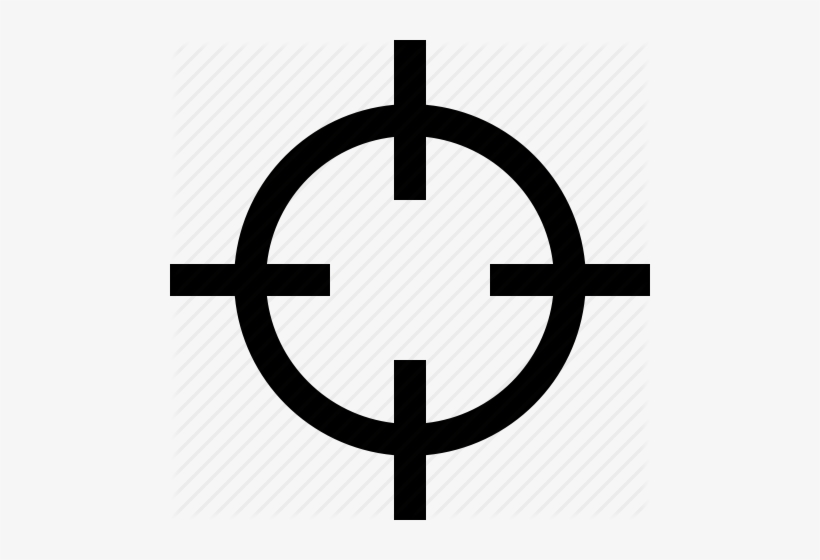 Ďakujem za pozornosť
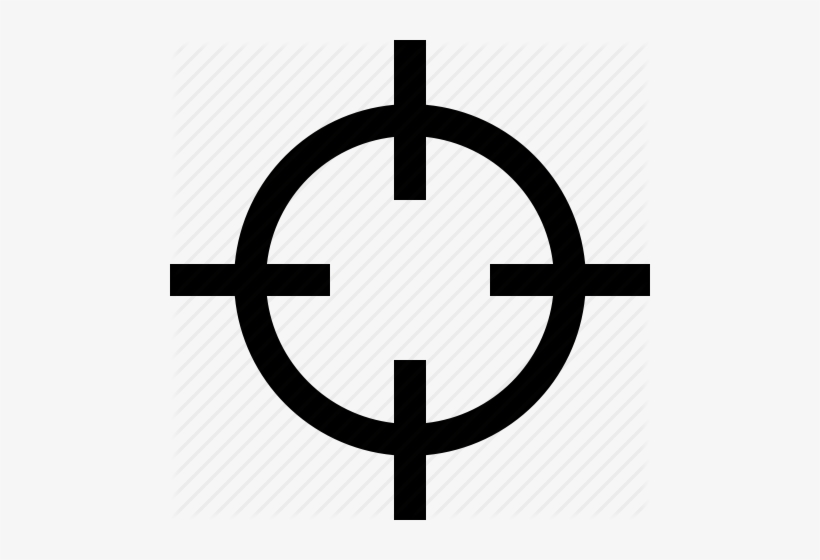 Tešíme sa na vašu spätnú väzbu
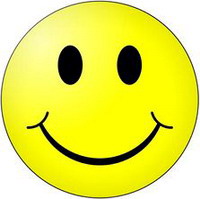